Дизайн-проект загородного дома
Выполнили:
Пермякова Диана 
Ученицы 11 «А»
Техническое задание
Молодая семья
Парень- музыкант 22 года( любит в кругу друзей играть на гитаре)
Девушка- студентка, 18 лет( учится, занимается стрип пластикой, беременная, ждут мальчика)
Помещение 147,1 кв.м. В планировке помещения выделить место для звукозаписи. В спальне молодой пары сделать уголок для будующего ребенка.
Обмерный план
План планировки
Гостиная
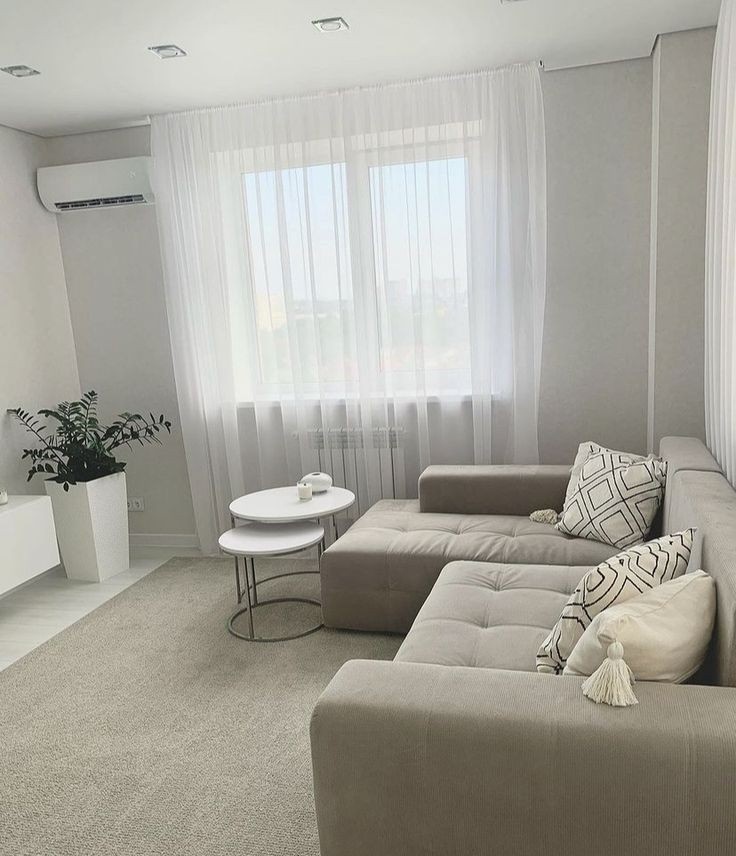 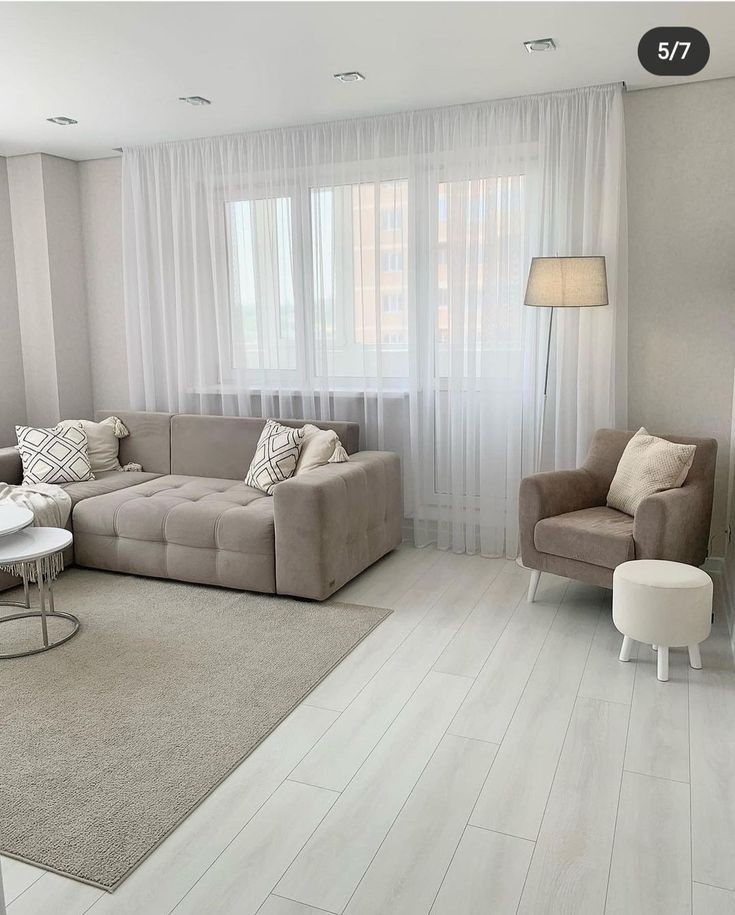 Гостиная
Гардеробная
Гардеробная
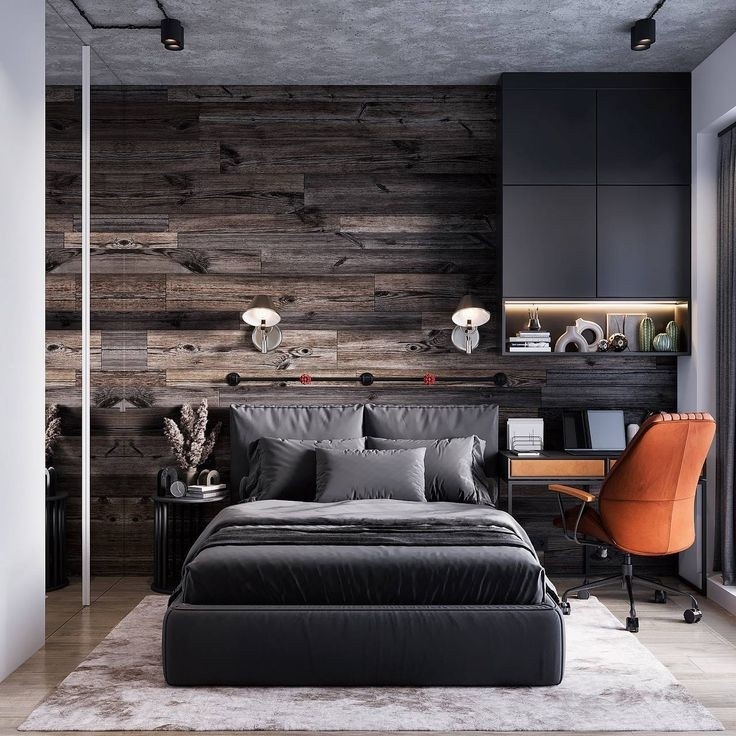 спальня
спальня
детская
Кухня
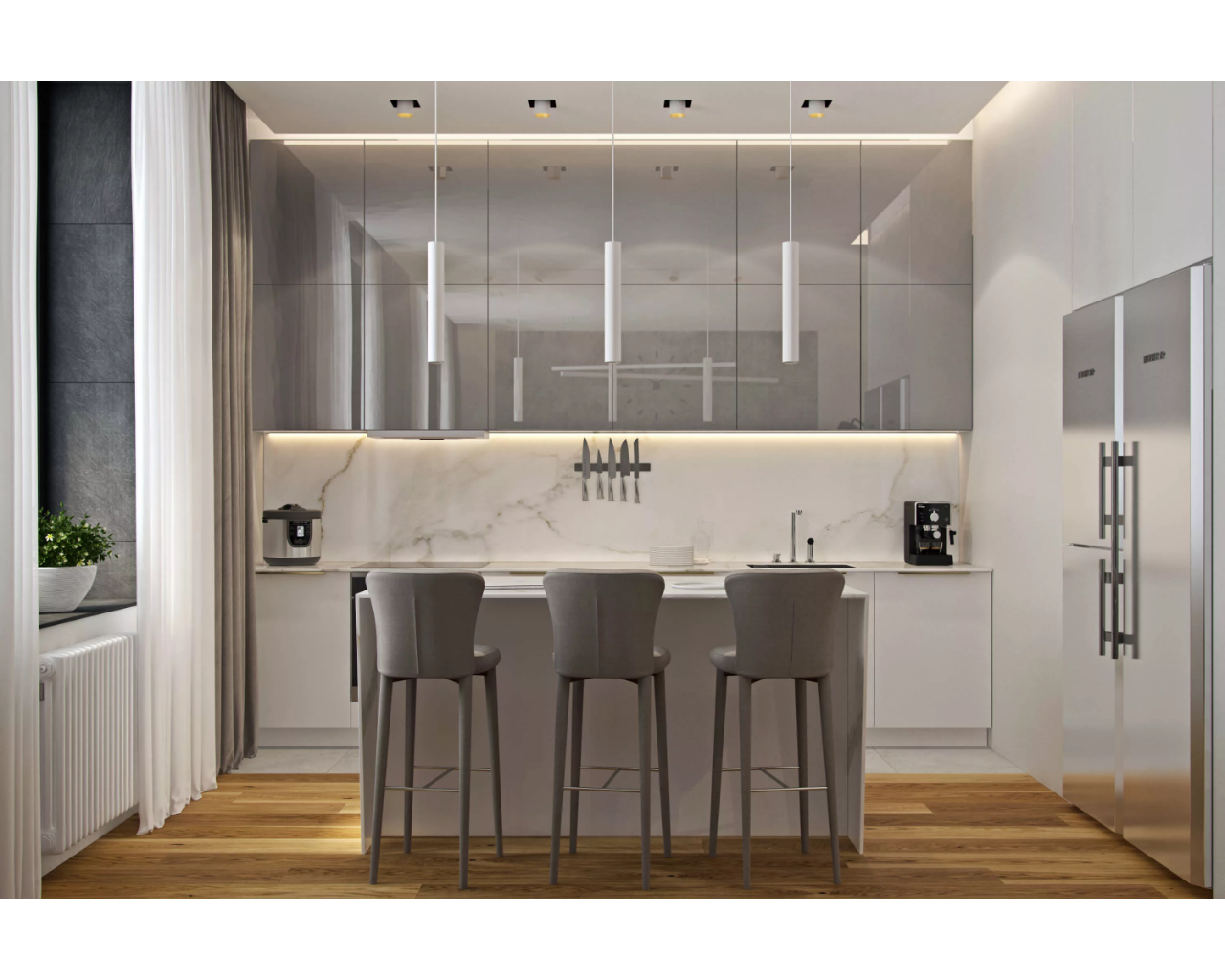 Кухня
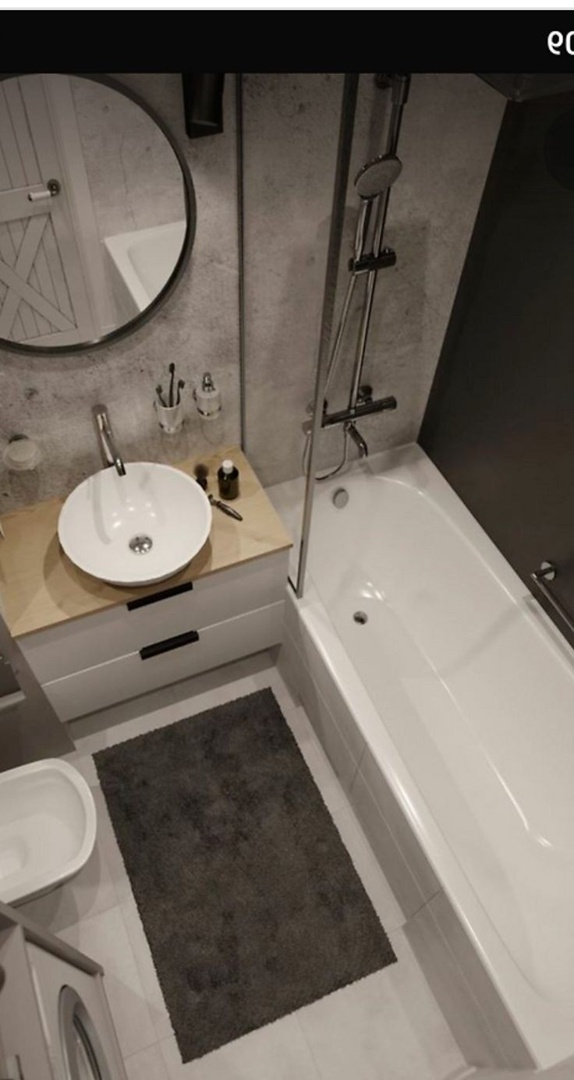 Ванная
Ванная
Коридор
балкон
итоги